H6 werken
Paragraaf 5+6+7
Wat gaan we deze les doen?
Arbeidsomstandigheden

Arbeidsmotieven

Arbeidsmarkt

Tekorten en overschotten op de arbeidsmarkt
Arbeidsomstandigheden
Alles wat het werken prettig of minder prettig maakt.

Waar gaan arbeidsomstandigheden over:
- Veiligheid van de werknemer
- Gezondheid van de werknemer
- Welzijn van de werknemer

 werkgever moet zorgen voor bv: beschermende kleding, goede lucht kwaliteit, etc.
Arbeidsmotieven
Waarom werken mensen?

De redenen waarom mensen werken noemen we de arbeidsmotieven. 

geld te verdienen
Onderhouden van sociale contacten
Structuur in het dagelijks leven aanbrengen
Samenwerken met collega`s

Sommige groepen mensen hebben ook bepaalde motieven om bijvoorbeeld maar deeltijd te werken: onderhouden van de kinderen, meer tijd voor het huishouden, etc.  inkomen daalt, en sommige kosten dalen ook. Welke kosten kunnen dalen? 

Kinderopvang, schoonmaakkosten bijvoorbeeld
Arbeidsmarkt
Arbeidsmarkt is het aanbod en de vraag naar arbeid bij elkaar.

Wie behoort nu tot het aanbod van arbeid?

En wie behoort tot de vraag naar arbeid?
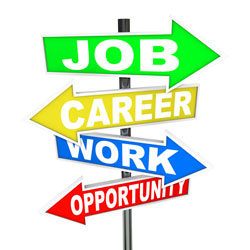 AANBOD op de arbeidsmarkt
Aanbod van arbeid = werknemers, je biedt je arbeid aan, aan de werkgever

Dit noemen we ook wel de beroepsbevolking:
Dit is iedereen die een baan zoekt of heeft voor minimaal12 uur per week en tussen de 15 en 65 jaar oud is. 

Mensen die niet bij de beroepsbevolking horen:
Studenten en scholieren die meer dan twaalf uur per week werken. 
Je kun niet werken door handicap of ziekte
Mensen die thuis het huishouden verzorgen
VRAAG op de arbeidsmarkt
Vraag naar arbeid = werkgevers, zij vragen personeel dat in het bedrijf komt werken

Dit noemen we ook wel de werkgelegenheid.
De werkgelegenheid bestaat uit alle bezette arbeidsplaatsen en alle vacatures. 

DUS  alle bezette en onbezette arbeidsplaatsen
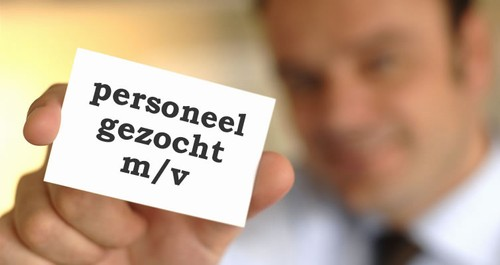 Werk over en te kort!
De arbeidsmarkt is niet altijd in evenwicht. Er is niet altijd evenveel aanbod als vraag naar arbeiders en andersom.  We hebben dan te maken met 

Krappe arbeidsmarkt
Of
Ruime arbeidsmarkt
Werk over en te kort!
Er is een tekort op de arbeidsmarkt, als de vraag naar arbeidskrachten groter is dan het aanbod van arbeidskrachten. Dit noemen we ook wel een krappe arbeidsmarkt. Dit herken je aan: goede arbeidsvoorwaarden. 

Er is een overschot op de arbeidsmarkt als het aanbod van arbeidskrachten groter is dan de vraag naar arbeidskrachten. Dit noemen we ook wel een ruime arbeidsmarkt. Dit herken je aan het niet verbeteren van de arbeidsvoorwaarden.
Aanbod van arbeid
Verschillende vormen van aanbod van arbeid:

Nul-uren contract
Oproepkracht
Full time (voltijd)
Parttime (deeltijd)
Opdracht
Je krijgt een opdracht met 3 artikelen

Per artikel worden een aantal vragen gesteld over de stof die zojuist is behandeld.

Maakt de opdrachten INDIVIDUEEL, je hebt 10 minuten de tijd!